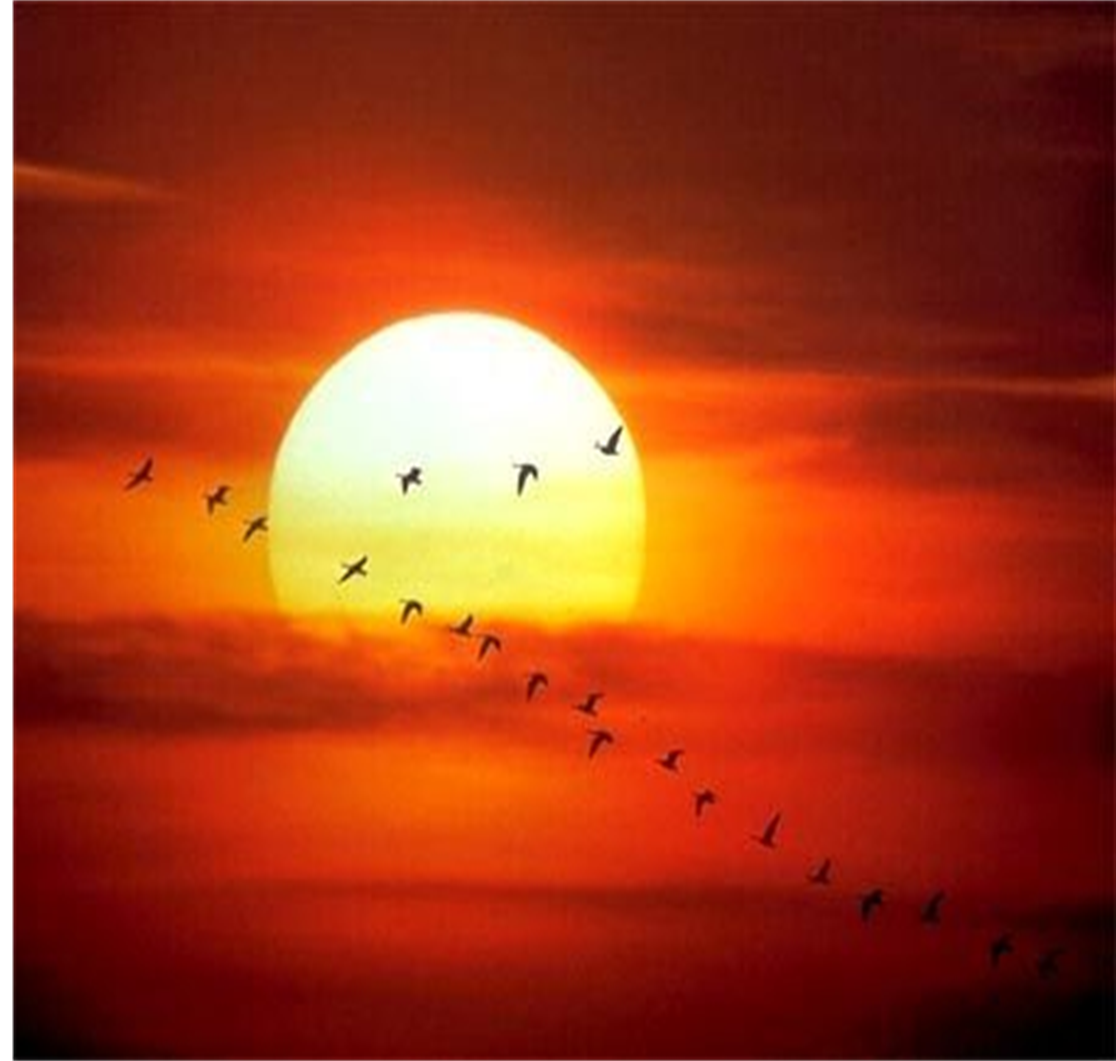 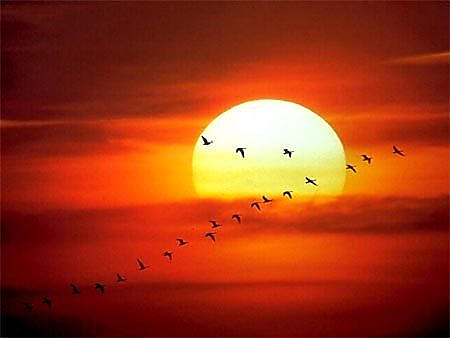 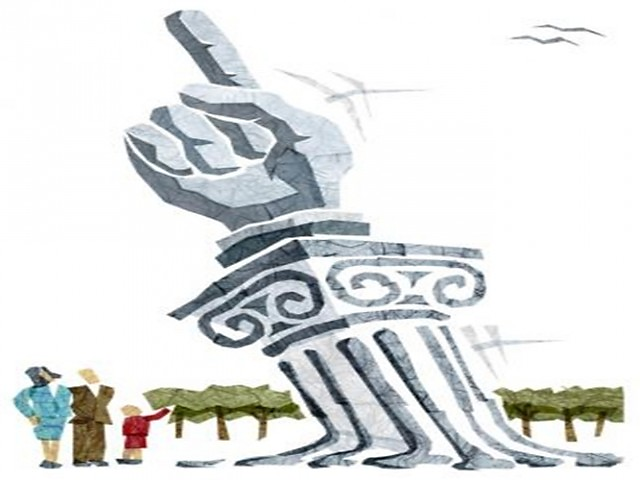 IMPULSAR
la
ENTREGA.
C.
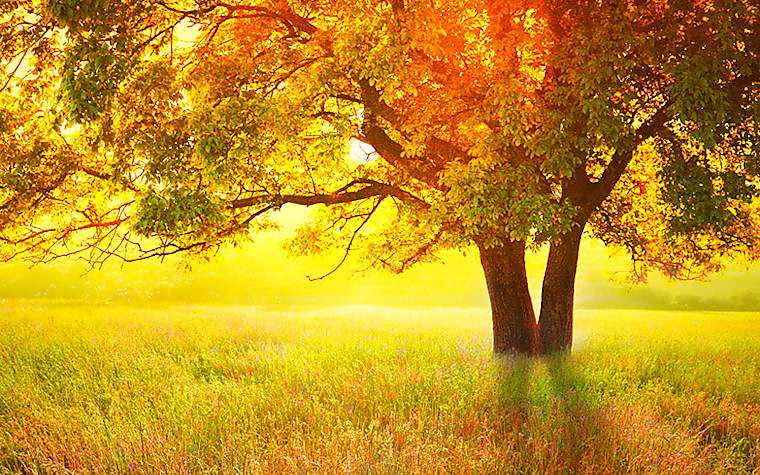 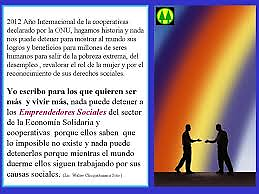 DATE  A LOS DEMÁS YSERÁS FELIZ
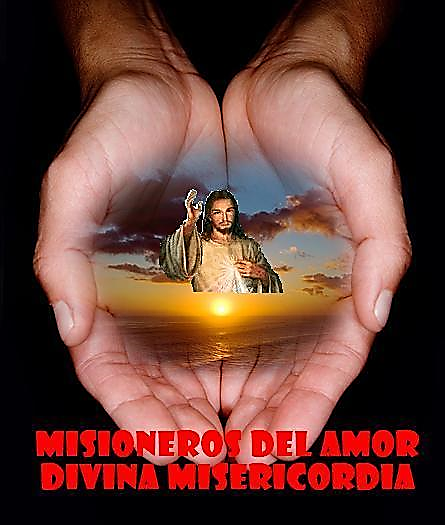 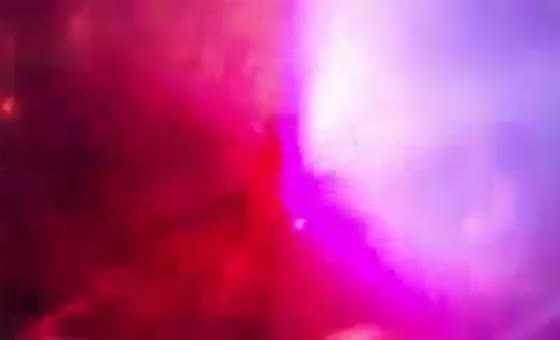 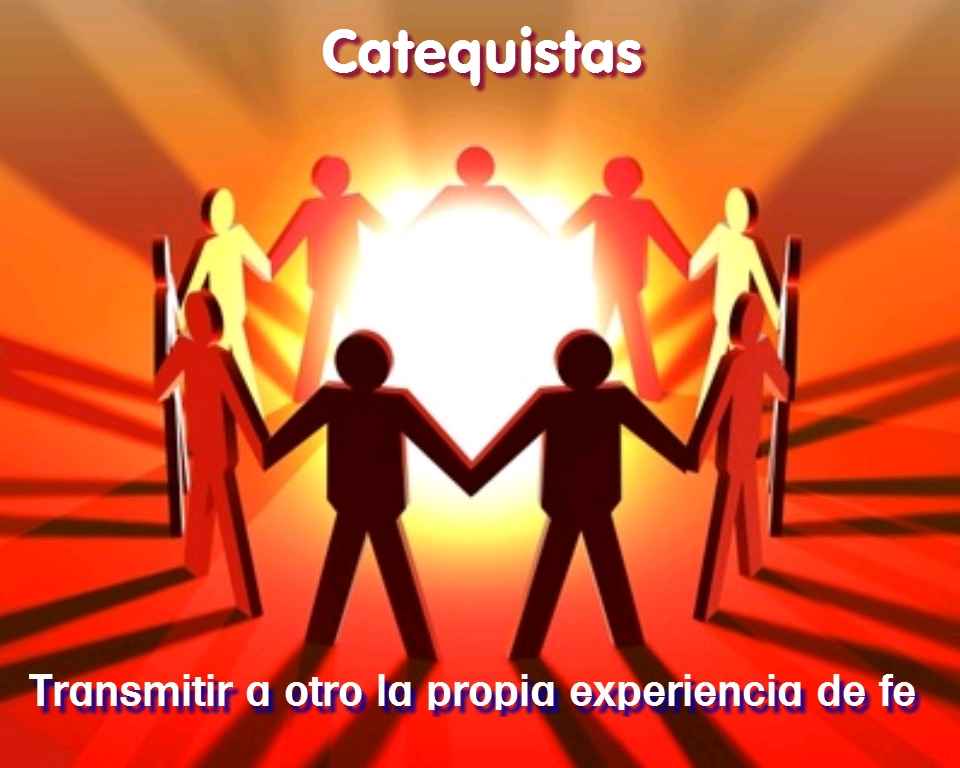 Entregala vida,DA VIDA,vívela, es DON de D I O S
Si cantas, haz sentir tus buenos sentimientos
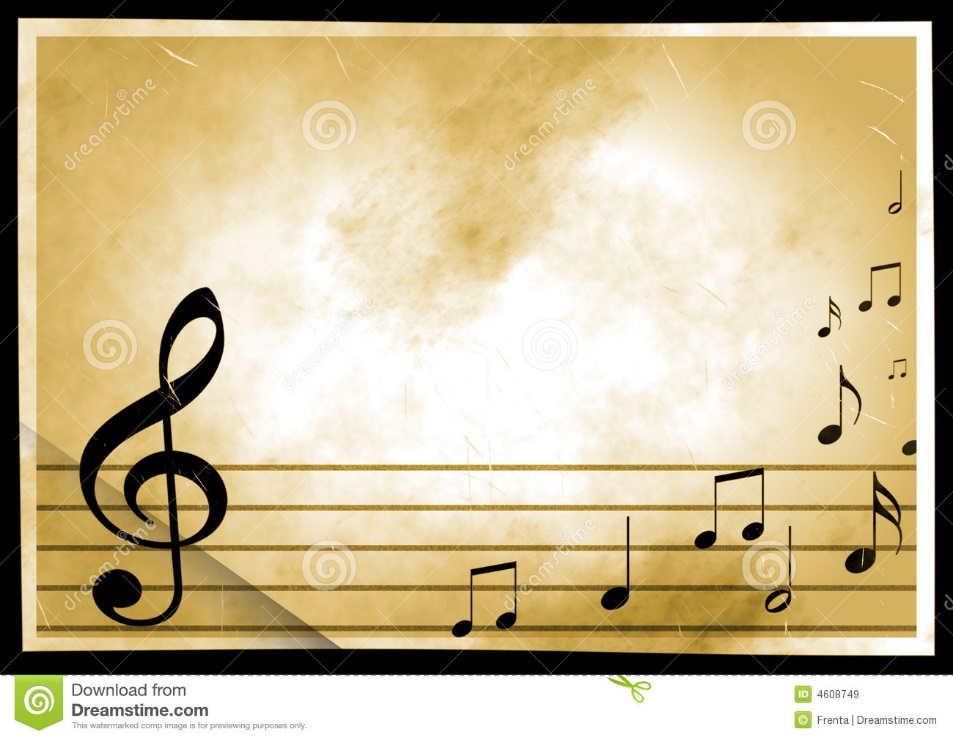 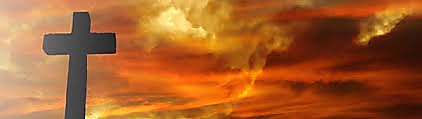 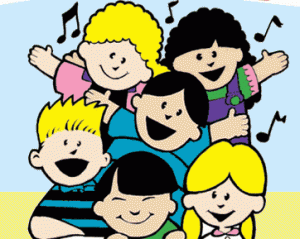 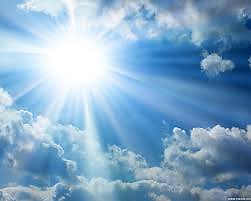 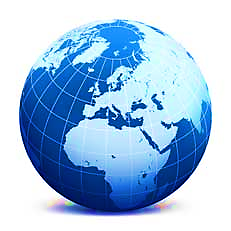 IMPULSAEL CIELOACÁ EN LATIERRA
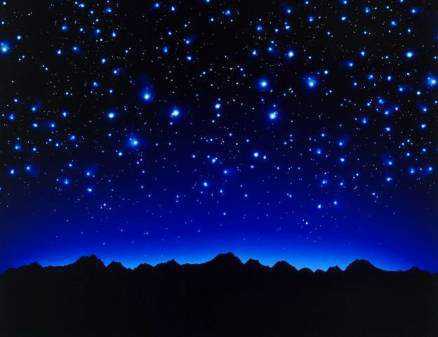 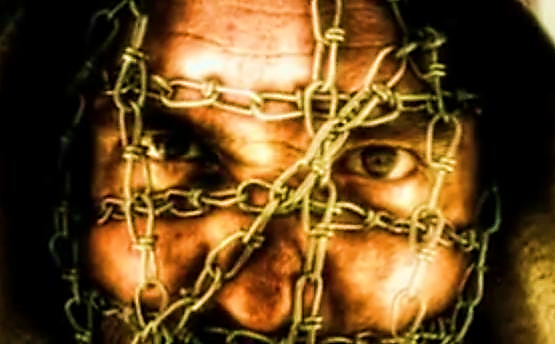 SIÉNTETE POBRE RESCATADO POR DIOS
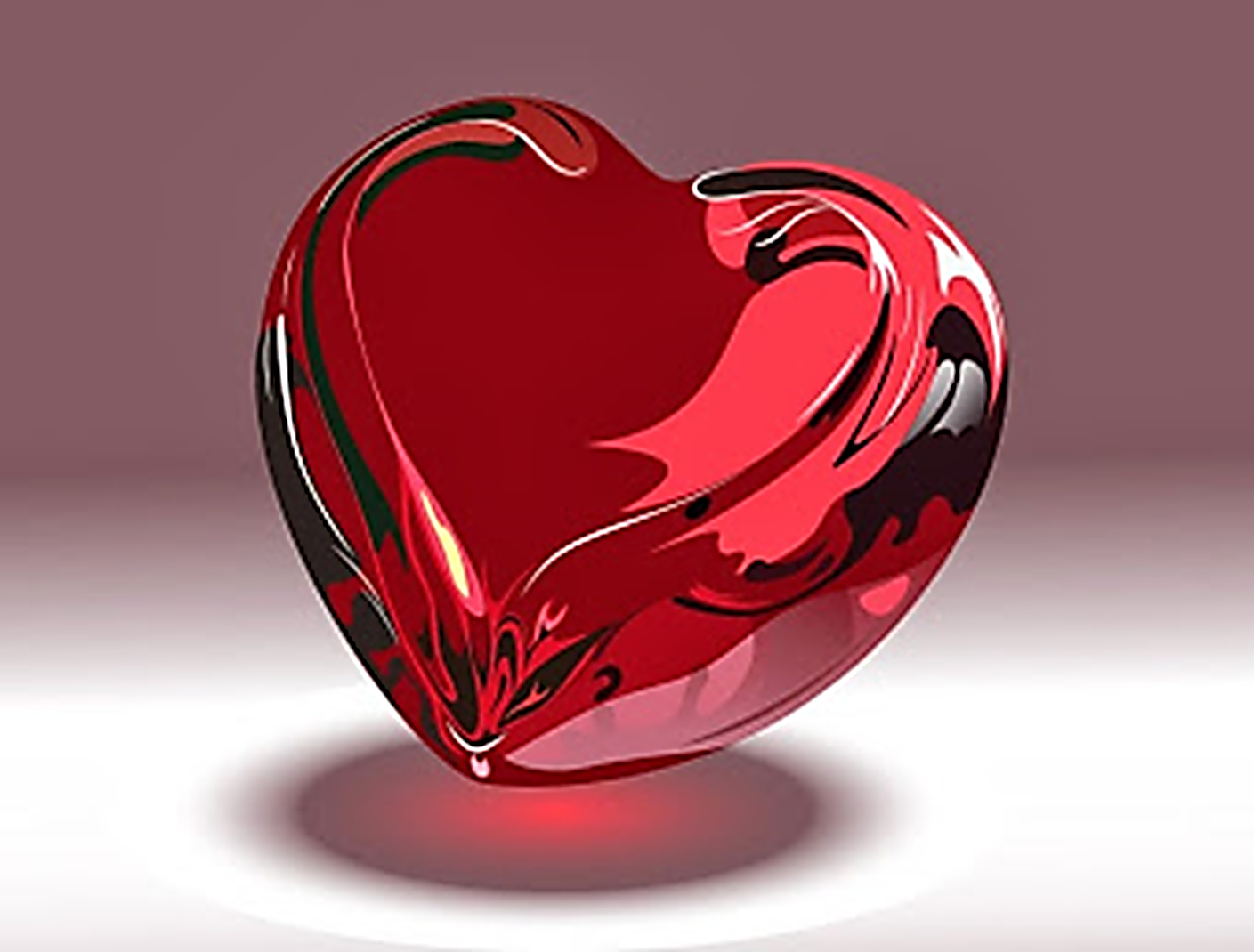 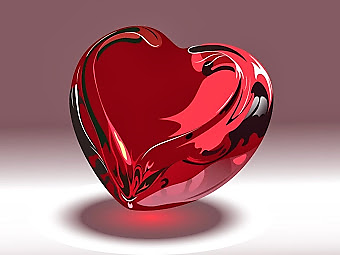 SI DAS HAZLO DESDE EL CORAZÓN
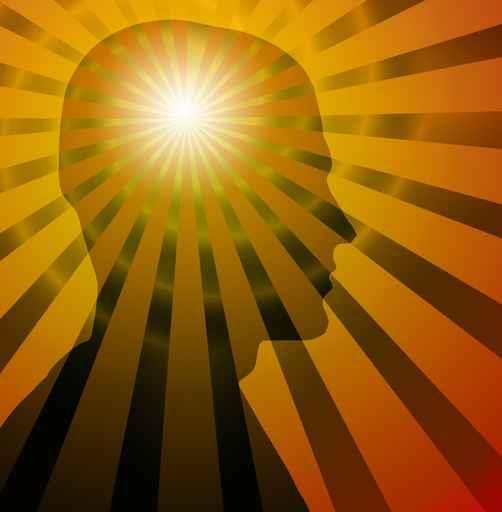 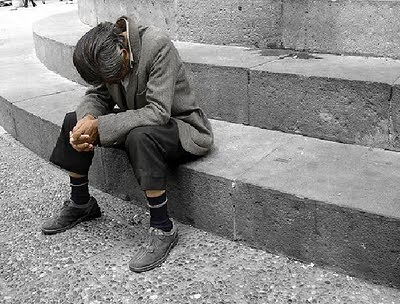 NOCONDENESNUNCA,MIRASIEMPRELOMEJOR
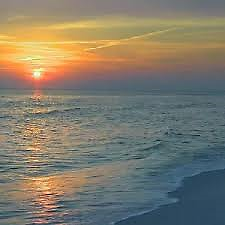 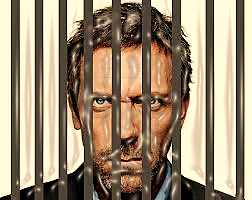 Si eres crítico, hazlo contigo
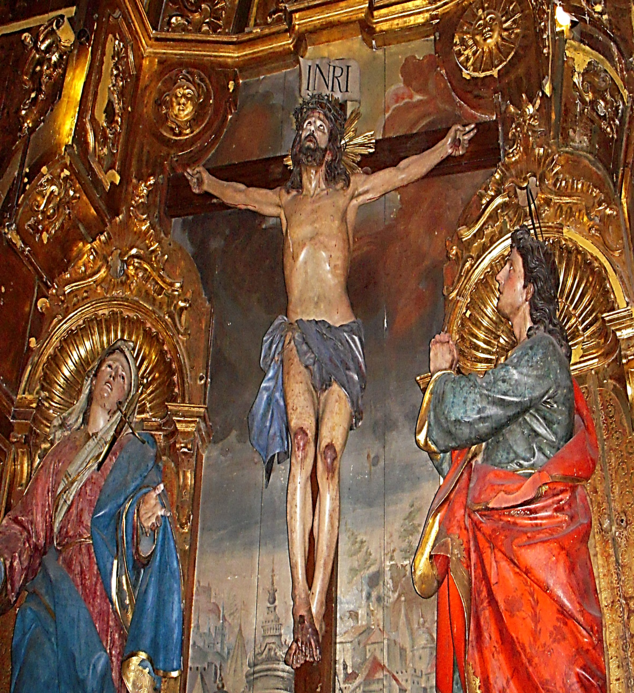 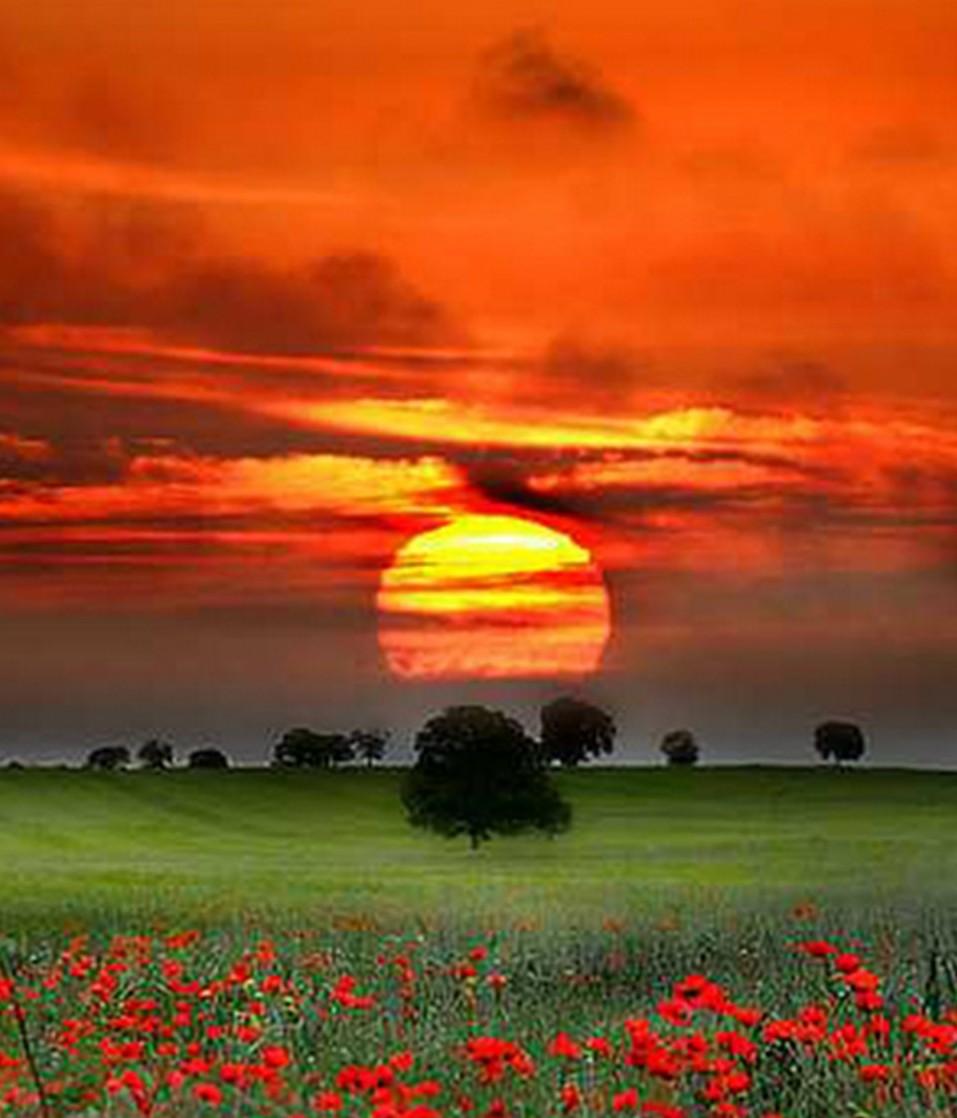 Pinta un cuadro a la GENEROSIDAD
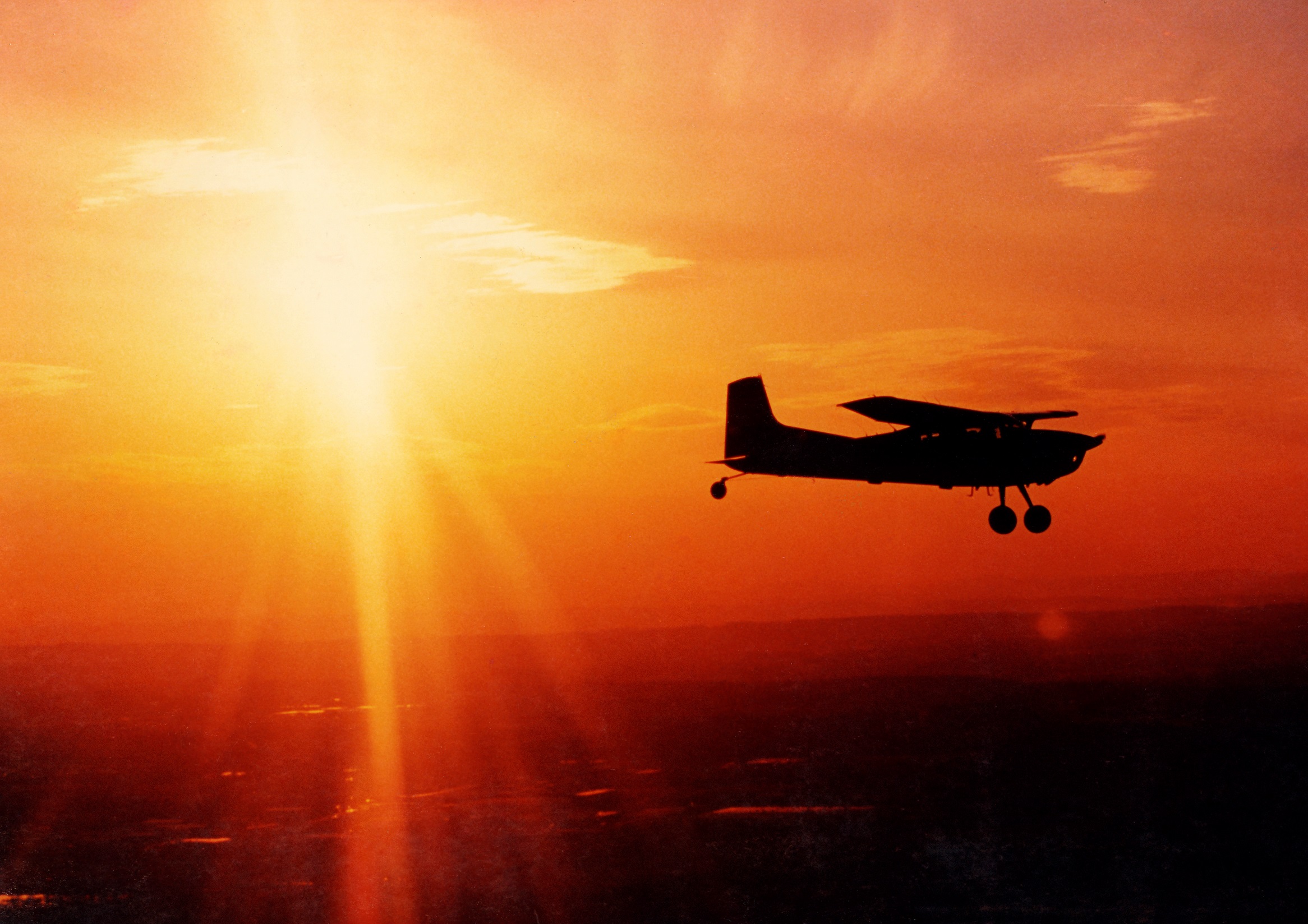 Lanza comprensión por doquier
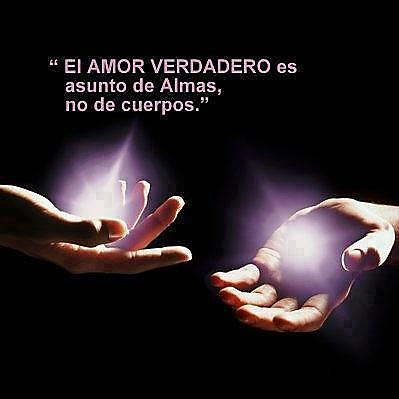 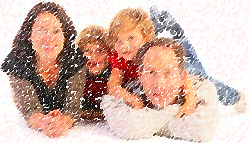 SI ERESCASADOENTRÉGATEDELLENOA TUESPOSAE HIJOS
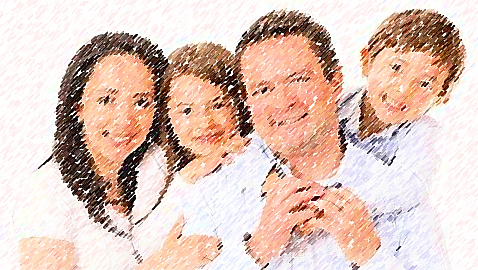 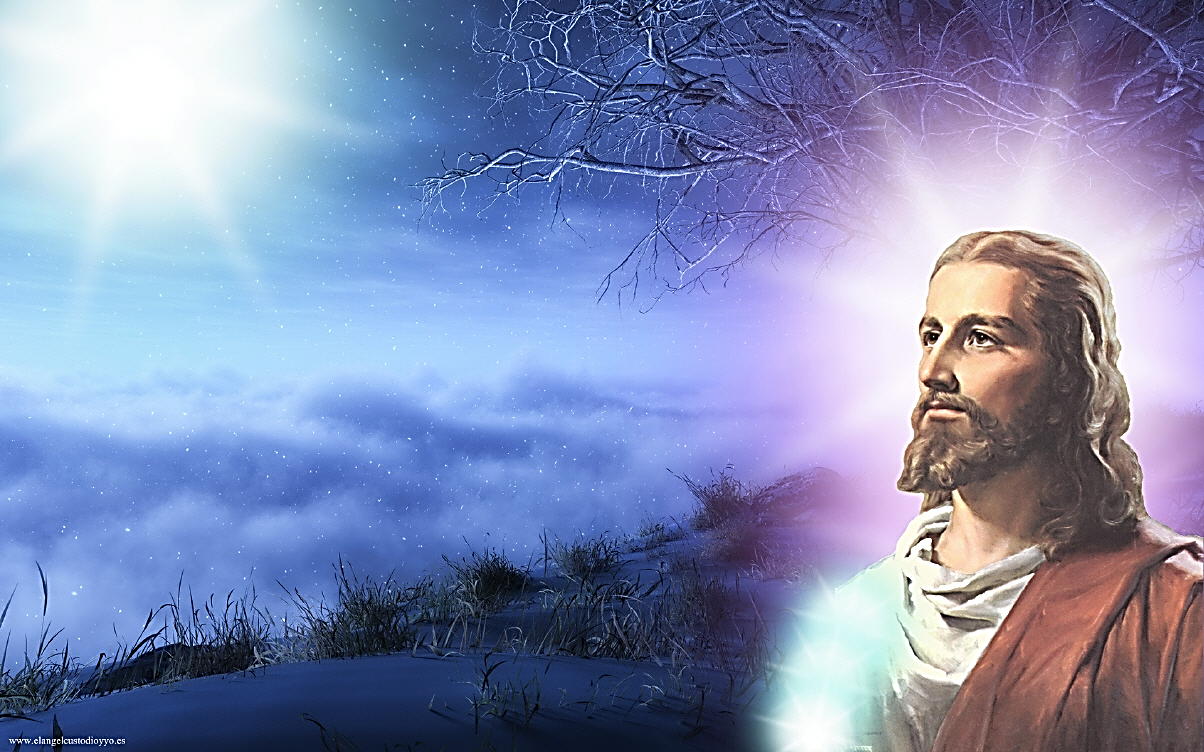 SI SIENTES VOCACIÓN,SIGUE LOS PASOS DEJESÚS
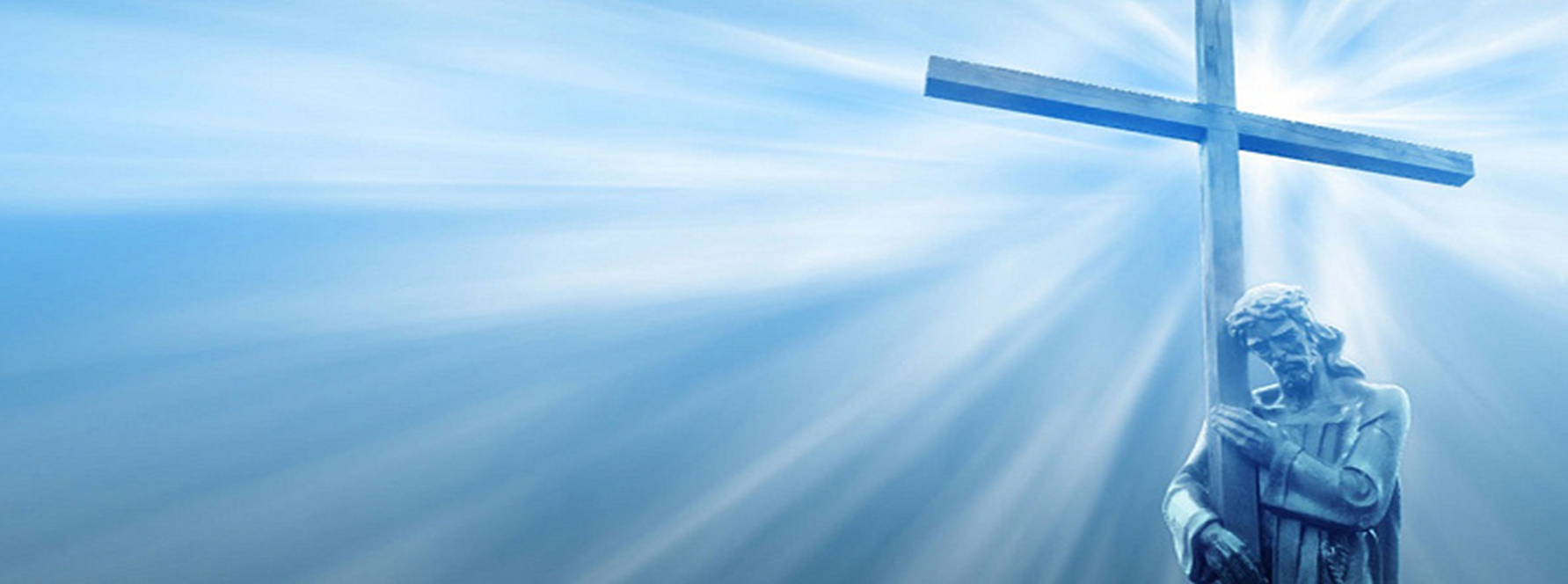 Se predica pero hace falta TESTIMONIO
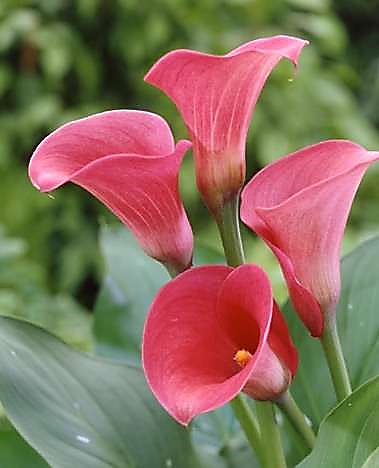 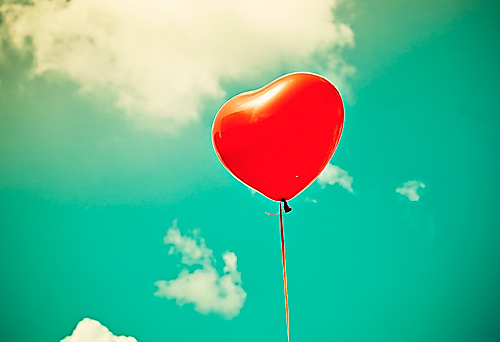 Cuando des, da lo mejor
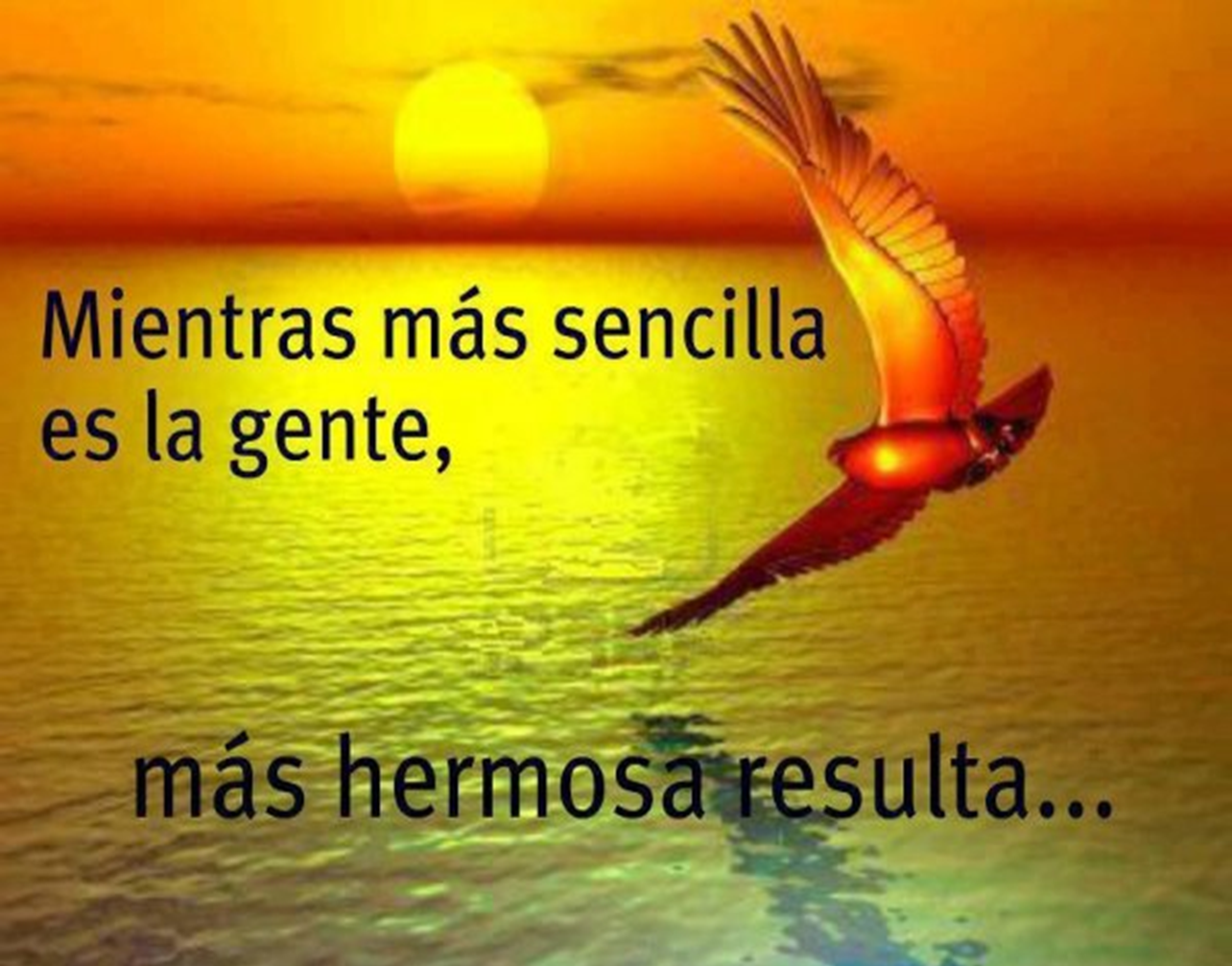 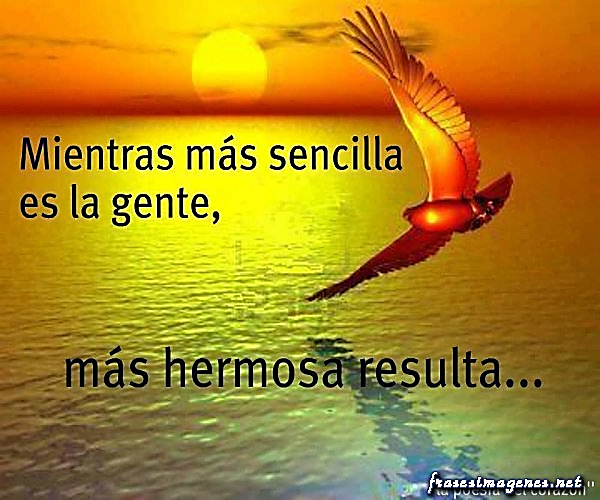 No “muevas” envida, DA VIDA y ENTREGA
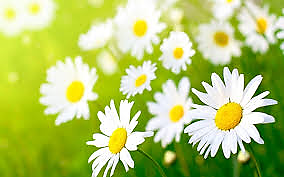 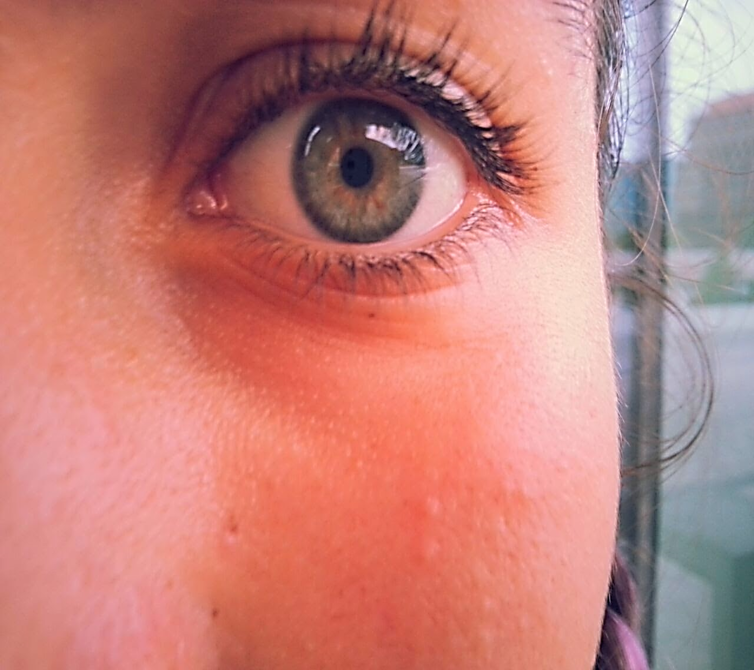 En tu diario escribe, cada día, la palabra
ENTREGA
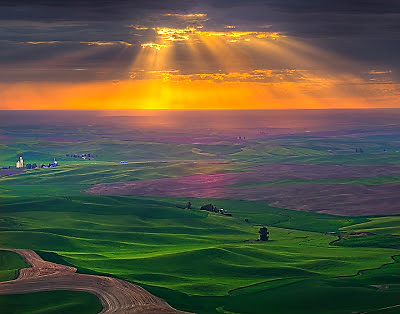 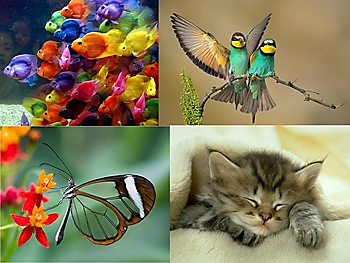 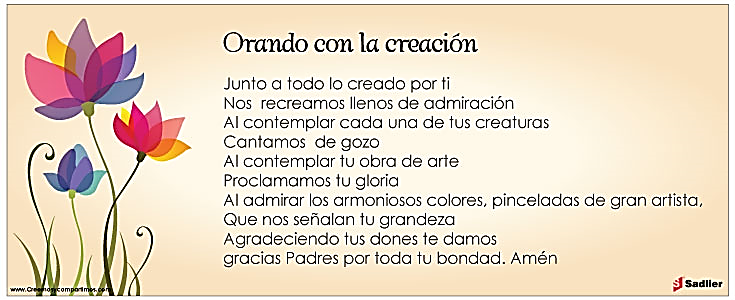 Todo lo creado es amor y entrega de DIOS
TU SABER HAZLO ENTREGA
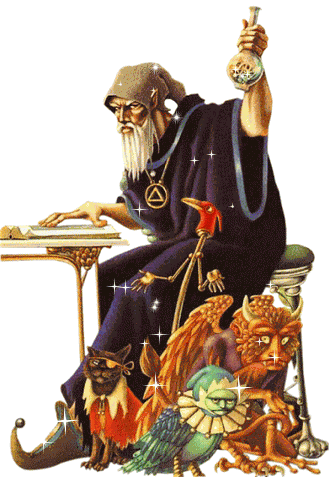 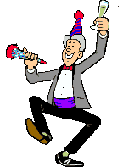 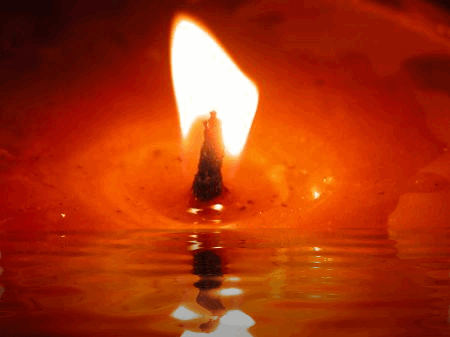 Quetucorazónimpulsegenerosidad
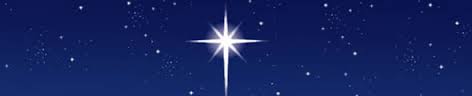 BELÉN, RECUERDO DE ENTREGA A   J E S Ú S
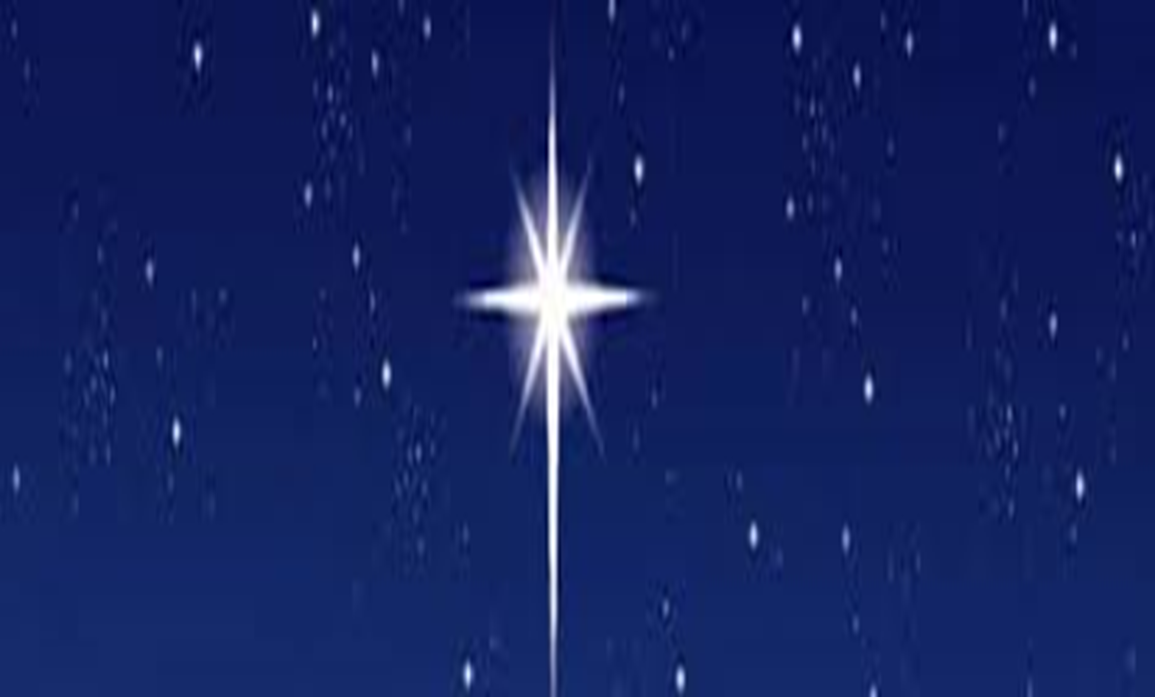 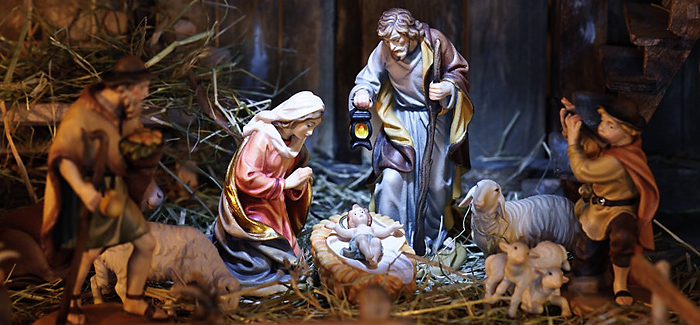 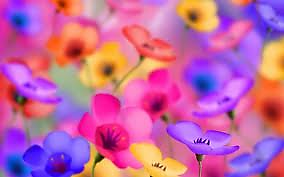 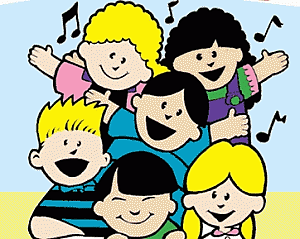 Laentregaalosdemássuponebuencorazón
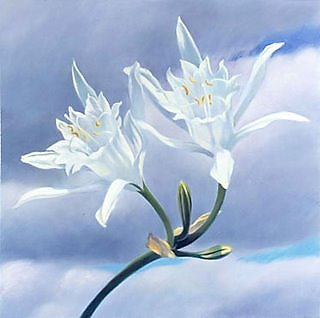 No nombres a JESÚS de pasada, hazlo vivo
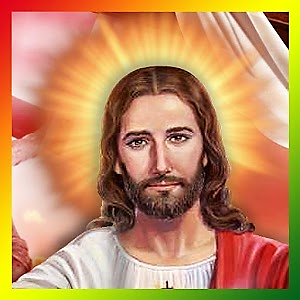 en tu vida
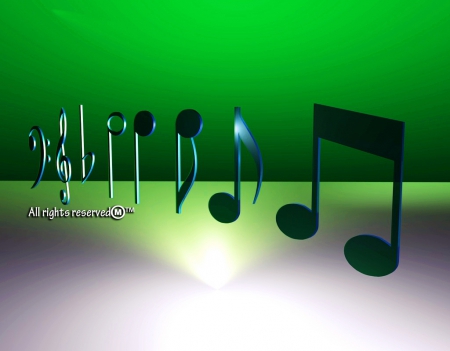 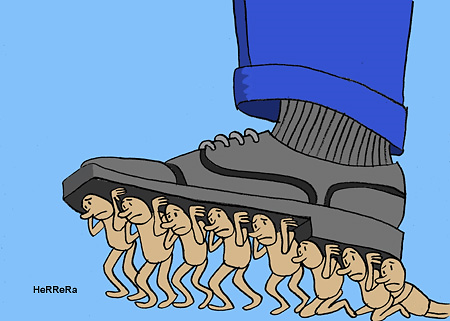 ¿Cuando dejaremos de hablar de  clasessociales?
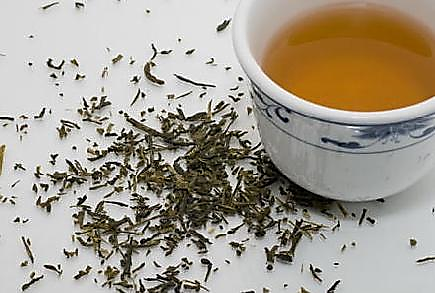 SUPERA CON CELERIDAD LOS               RESENTIMIENTOS, NO DEJES POSOS
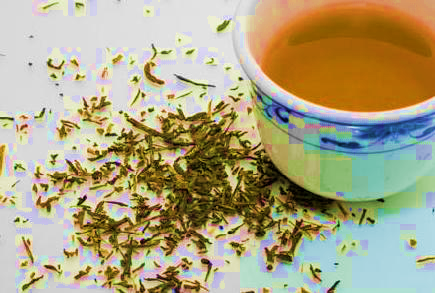 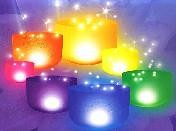 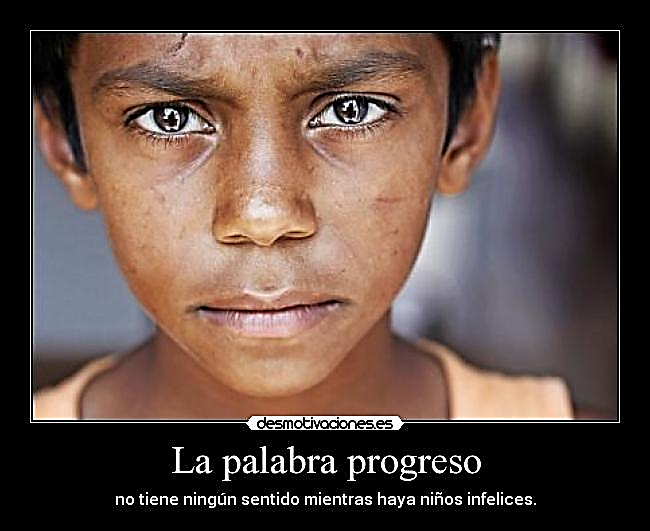 A veces somos más infelices que culpables.
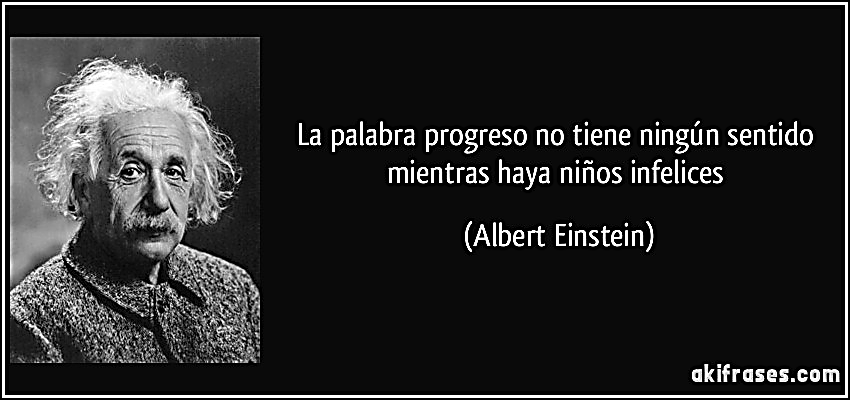 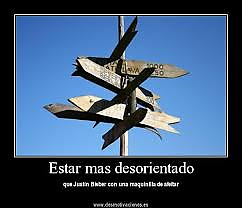 NOTEDEJESINTOXICAR,CALALOSSANOSCRITERIOS
SI TE ALIENAS NO ERES MADURO NI FELIZ
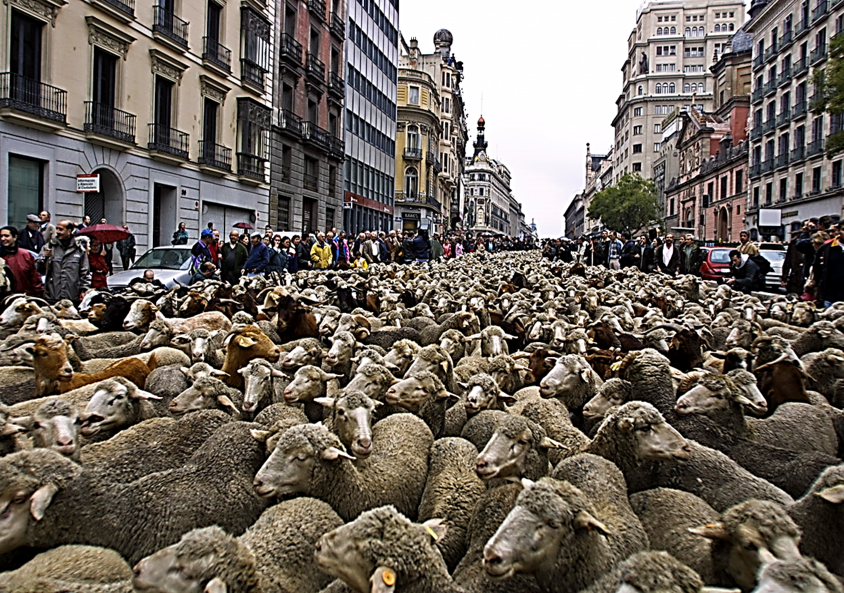 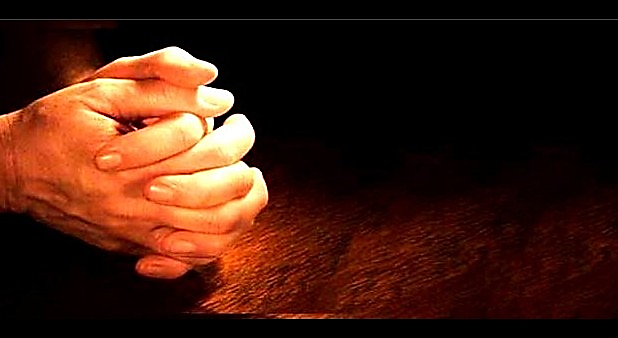 Todosmerecennuestrapiedadyningunonuestracondena
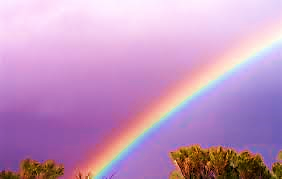 Cuanto hagas hazlo con toda
E N T R E G A
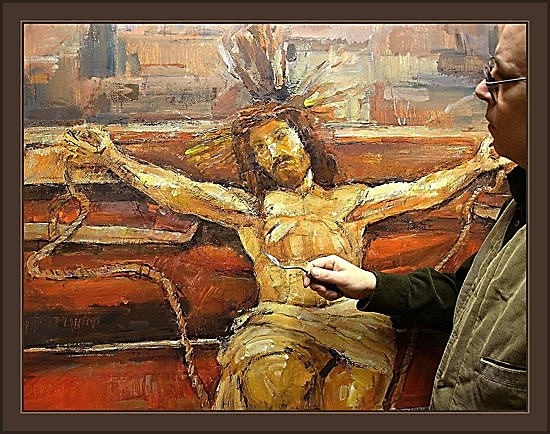 José Soler Mataix